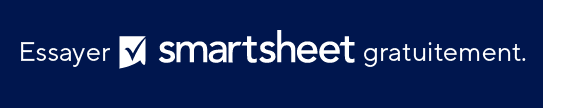 MODÈLE DE DIAGRAMME DE GANTT POUR CALENDRIER HORAIRE
Remarques sur l’utilisation de ce modèle
Renseignez le nom des tâches ainsi que leurs heures de début et de fin dans la zone du diagramme. 

Ajustez les barres pour chaque tâche afin de représenter sa durée.  Incluez des remarques et des informations supplémentaires sur les tâches dans chaque barre ou dans la zone du graphique. 

La touche de couleur située sous le diagramme peut être utilisée pour faire la distinction entre les propriétaires et les types d’activités.
LUNDI 23 SEPTEMBRE
PRÉSENCE OBLIGATOIRE
Couleur clé 7
Couleur clé 5
Couleur clé 3
Couleur clé 1
Couleur clé 8
Couleur clé 6
Couleur clé 4
Couleur clé 2
Indique une pause programmée
MODÈLE DE DIAGRAMME DE GANTT POUR CALENDRIER HORAIRE
LUNDI 23 SEPTEMBRE
Notes d’activité
Notes d’activité
Notes d’activité
Notes d’activité
Notes d’activité
Notes d’activité
Notes d’activité
Notes d’activité
Notes d’activité
Notes d’activité
Notes d’activité
Notes d’activité
Notes d’activité
Notes d’activité
Notes d’activité
Notes d’activité
Couleur clé 7
Couleur clé 5
Couleur clé 3
Couleur clé 1
Couleur clé 8
Couleur clé 6
Couleur clé 4
Couleur clé 2
Indique un événement spécifique
Indique une pause programmée
MODÈLE DE DIAGRAMME DE GANTT POUR CALENDRIER HORAIRE